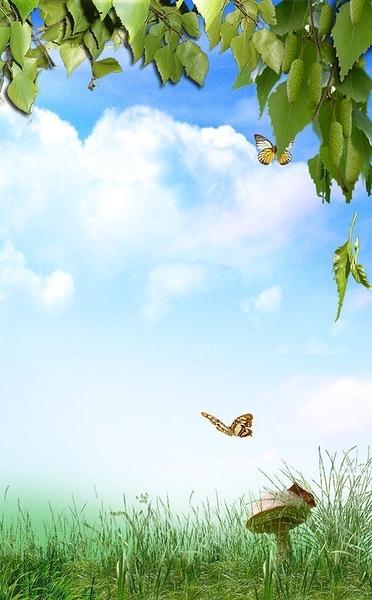 Презентация проекта 
«Огород на окне» в первой младшей группе
«Светлячок»
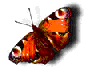 Презентацию подготовила
Воспитатель 
Леонова Наталия Александровна
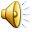 [Speaker Notes: Слайд 1Презентация проекта «Огород на окне» Презентацию подготовила Воспитатель Леонова Наталия Александровна]
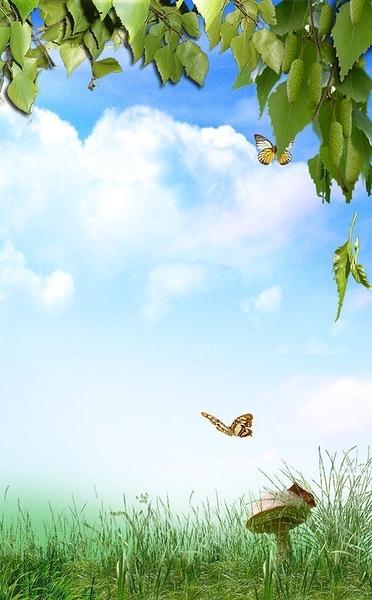 ЦЕЛЬ
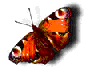 Формирование у детей интереса к             исследовательской деятельности по выращиванию культурных растений в комнатных условиях.
[Speaker Notes: Слайд 2ЦЕЛЬ Формирование у детей интереса к опытнической и исследовательской деятельности по выращиванию культурных растений в комнатных условиях]
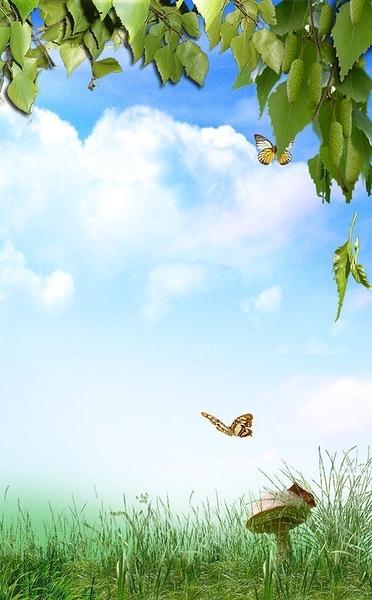 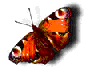 ЗАДАЧИ:
1.Учить детей ухаживать за растениями в комнатных условиях.
2.Обобщать представления детей о необходимости света, тепла, влаги, почвы для роста растений.
3.Развивать познавательные и творческие способности.
4.Формировать осознанно- правильное отношение к природным явлениям и объектам. 
5.Воспитывать бережное отношение к своему труду..
[Speaker Notes: Слайд 3ЗАДАЧИ: 1.Учить детей ухаживать за растениями в комнатных условиях. 2.Обобщать представления детей о необходимости света, тепла, влаги, почвы для роста растений. 3.Развивать познавательные и творческие способности. 4.Формировать осознанно- правильное отношение к природным явлениям и объектам . 5.Воспитывать бережное отношение к своему труду. .]
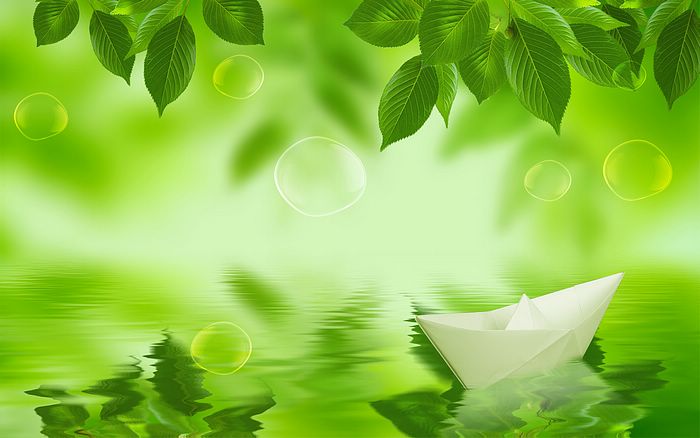 Участники   проекта
[Speaker Notes: Слайд 4Участники проекта]
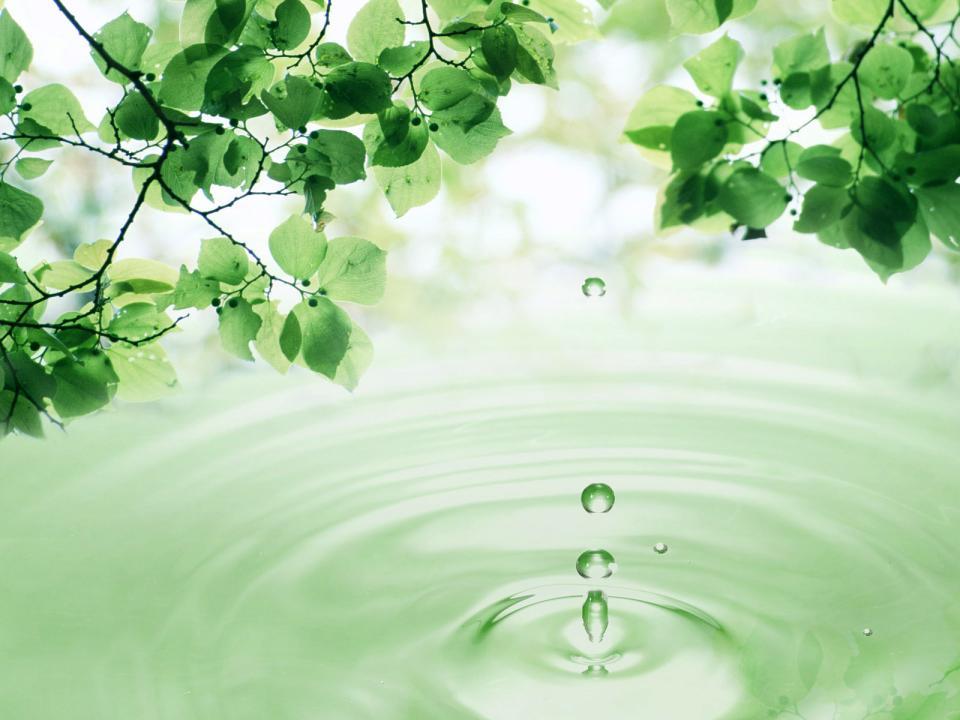 Этапы проекта:
Подготовительный

Исследовательский

Заключительный
(обобщающий)
[Speaker Notes: Слайд 5П одготовительный Исследовательский Заключительный (обобщающий) Этапы проекта:]
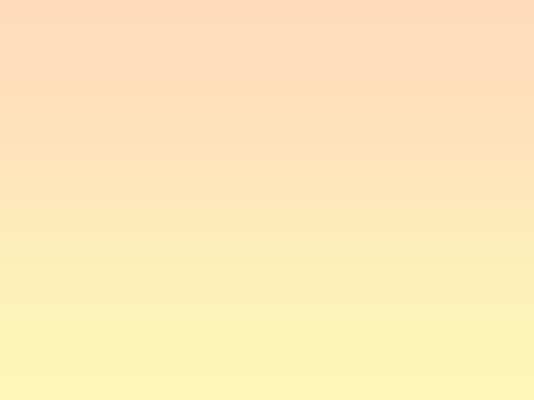 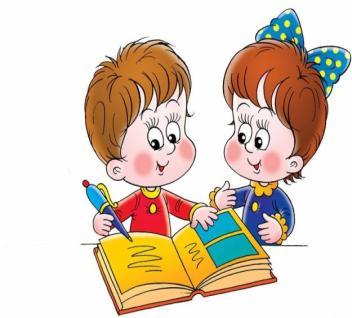 Формы  работы
*беседы
*занятия
*викторины
*работа с родителями
*совместный труд детей и взрослых
*продуктивная деятельность
*дидактические,   настольные игры, сюжетно-ролевые, театрализованные игры
*посильная самостоятельная 
трудовая деятельность
*использование иллюстративного  материала
* целенаправленные наблюдения, экскурсии
[Speaker Notes: Слайд 6Формы работы *беседы *занятия *викторины *дидактические, настольные игры, сюжетно-ролевые, театрализованные игры * целенаправленные наблюдения, экскурсии *совместный труд детей и взрослых *работа с родителями *продуктивная деятельность *посильная самостоятельная трудовая деятельность *использование иллюстративного материала]
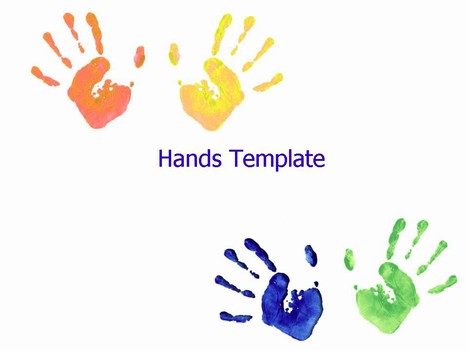 ожидаемый
1.Дети научатся ухаживать за растениями и познакомятся с условиями их содержания, будут учиться подмечать красоту растительного мира.
2.У детей сформируется знания о росте растений в комнатных условиях.
3.Создание в группе огорода на подоконнике.
результат
[Speaker Notes: Слайд 71.Дети научатся ухаживать за растениями и познакомятся с условиями их содержания, будут учиться подмечать красоту растительного мира. 2.У детей сформируется знания о росте растений в комнатных условиях. 3.Создание в группе огорода на подоконнике. ожидаемый результат]
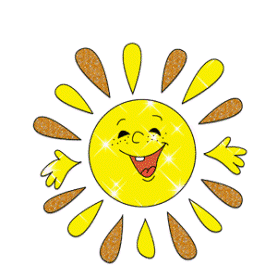 1 этап - подготовительный
1.Беседы с детьми (выявление знаний детей о растениях).       
     2.Сбор художественной литературы: стихи, загадки, пословицы, поговорки,  
рассказы,  сказки про овощи, экологические сказки. 
     3.Приобретение необходимого оборудования  (контейнеры, земля, удобрения, семена). 
     4.Разбивка огорода на подоконнике. 
     5.Изготовление табличек - указателей с названиями растений
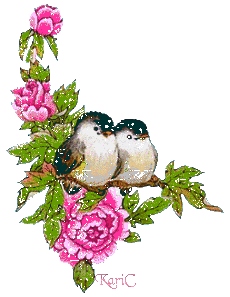 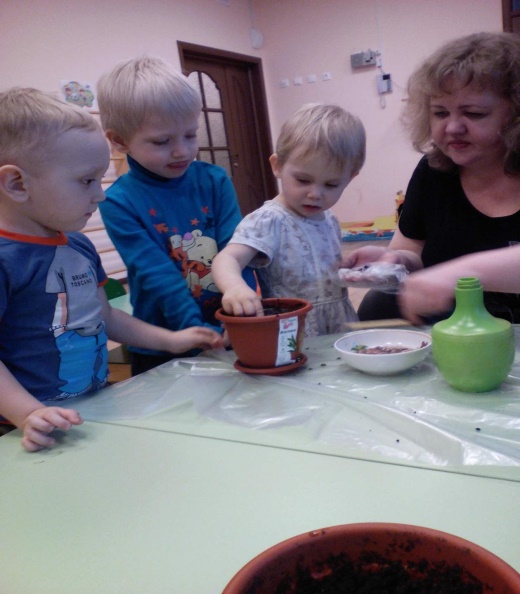 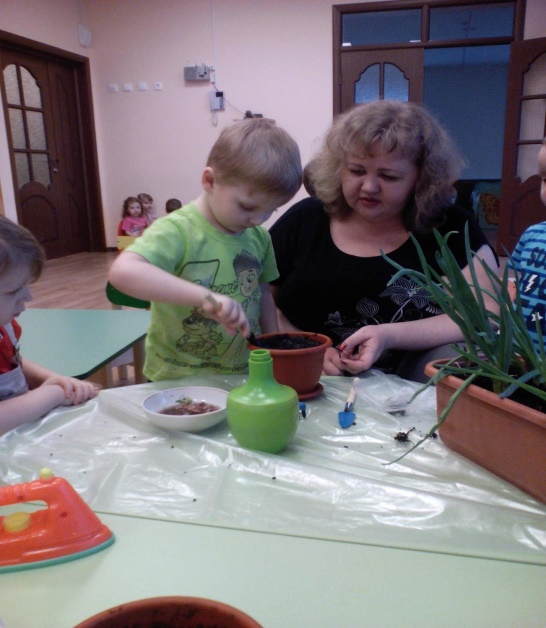 [Speaker Notes: Слайд 81.Беседы с детьми (выявление знаний детей о растениях). 2.Сбор художественной литературы: стихи, загадки, пословицы, поговорки, рассказы, сказки про овощи, экологические сказки. 3.Приобретение необходимого оборудования (контейнеры, земля, удобрения, семена). 4.Разбивка огорода на подоконнике. 5.Изготовление табличек - указателей с названиями растений 1 этап - подготовительный]
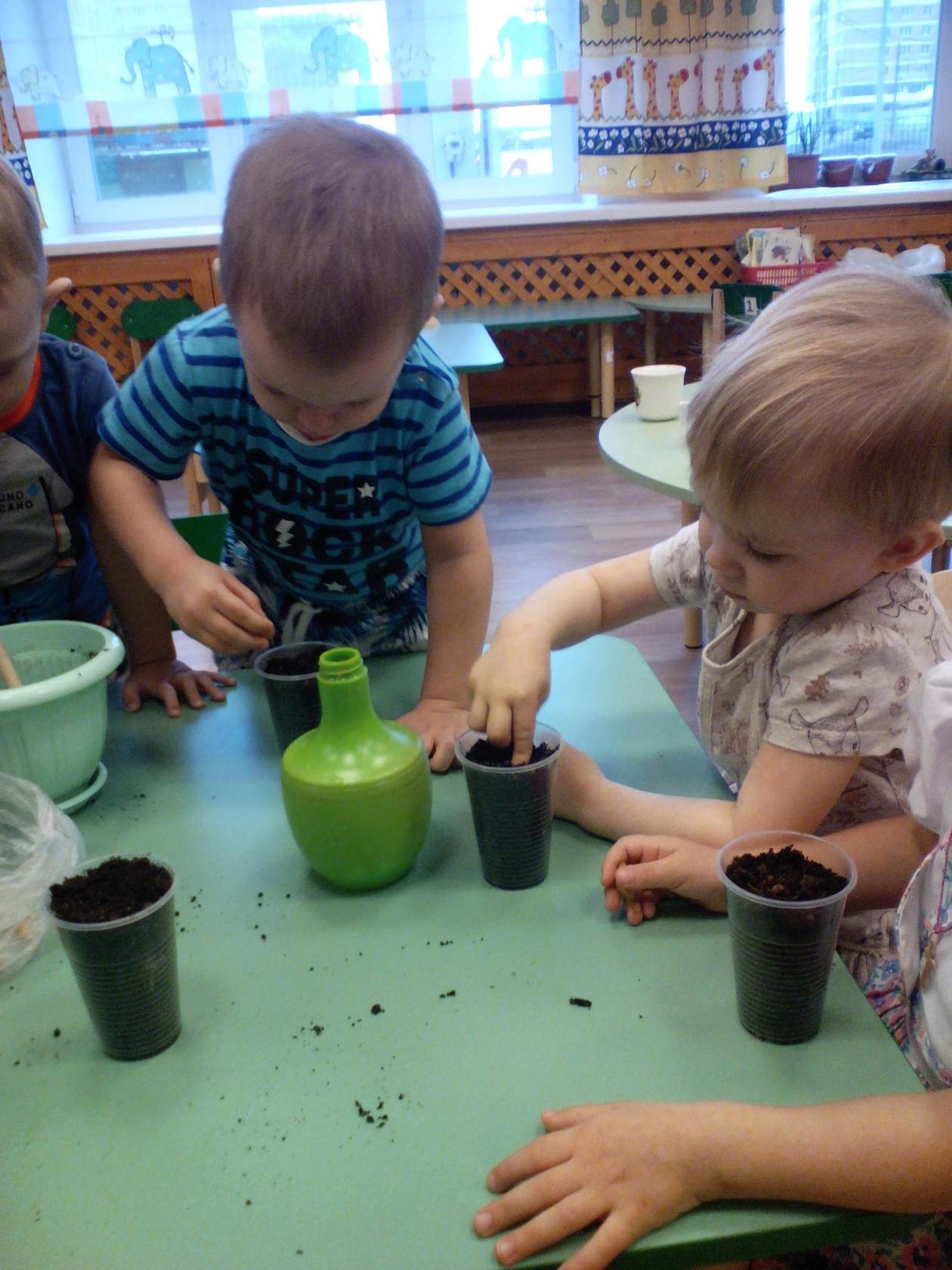 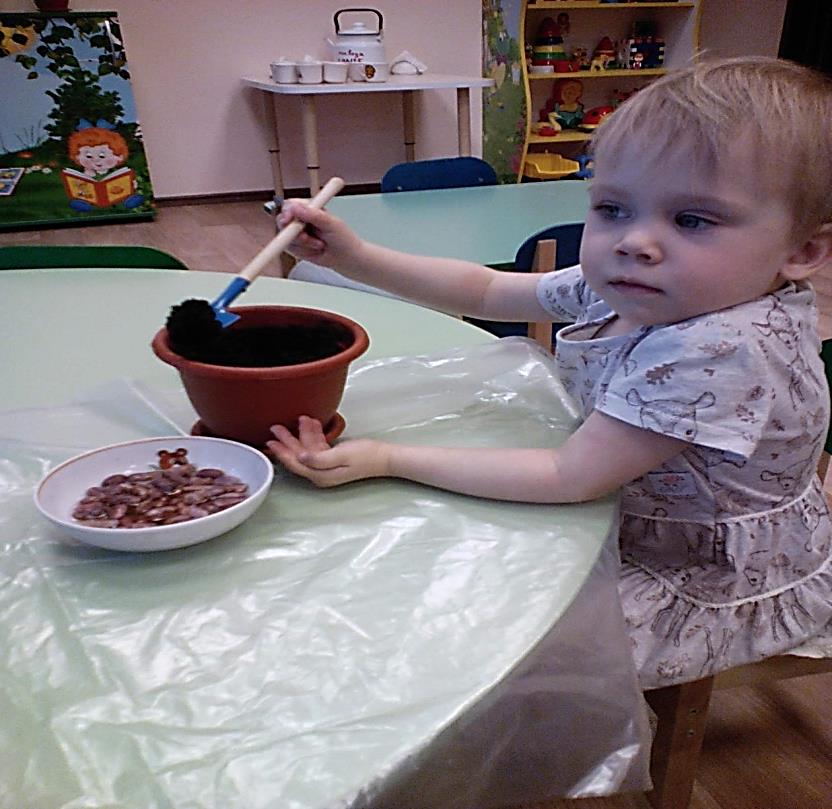 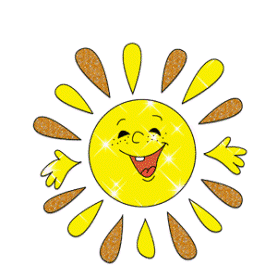 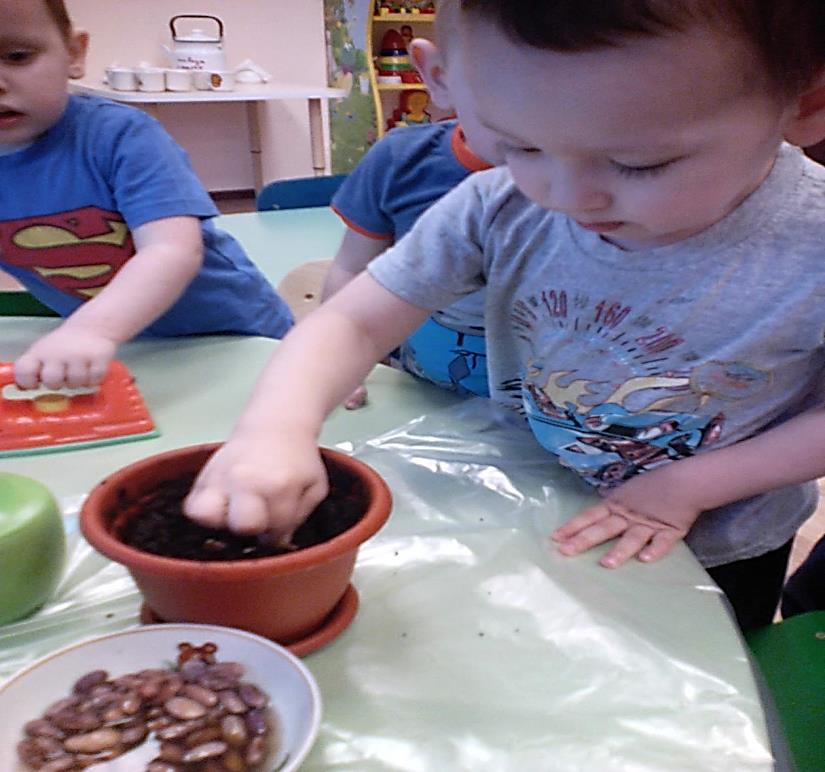 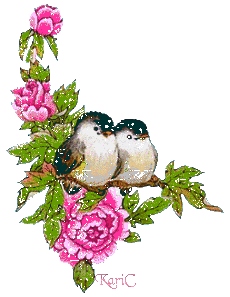 [Speaker Notes: Слайд 9]
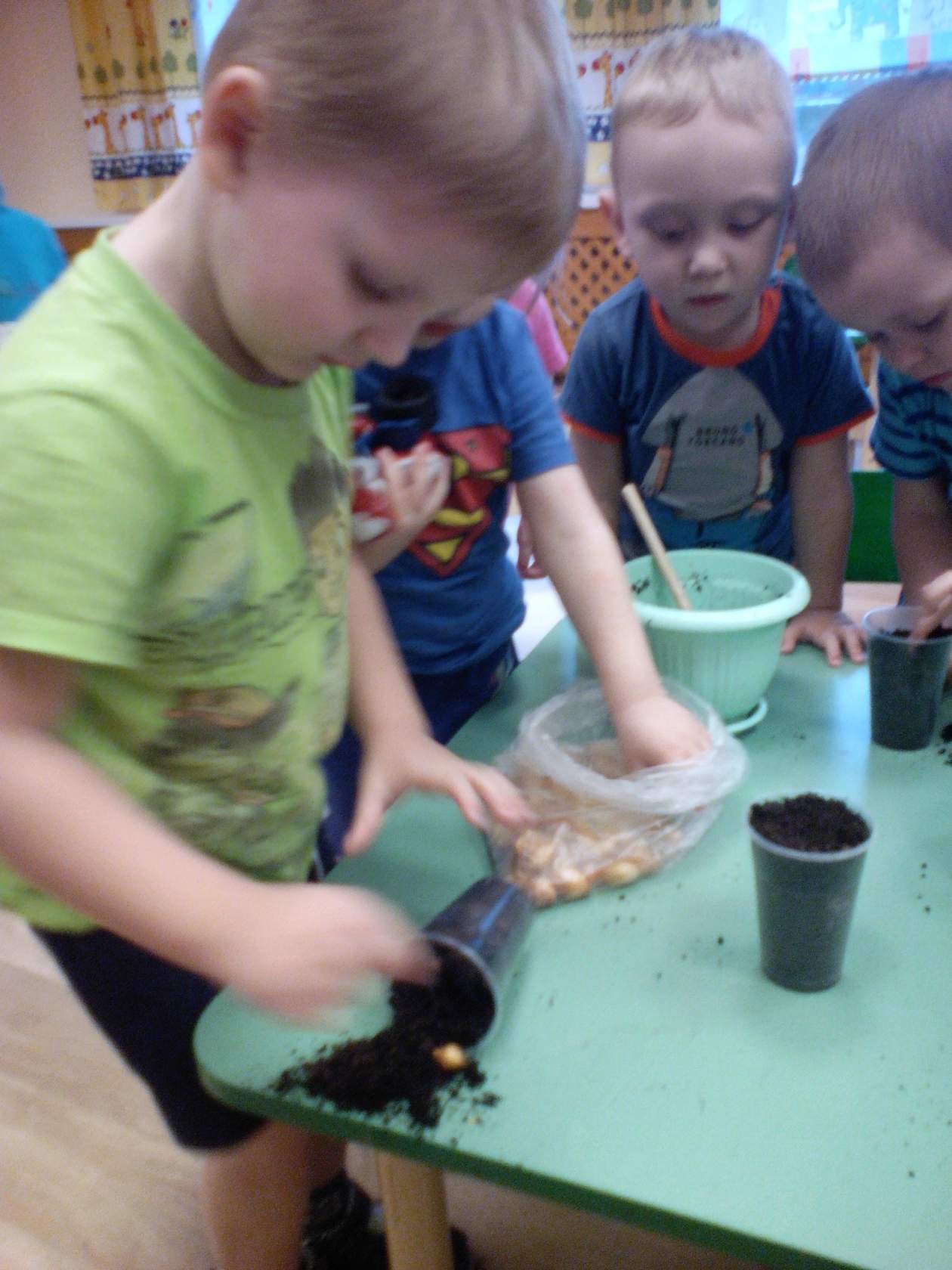 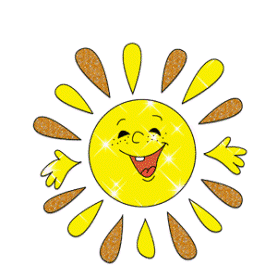 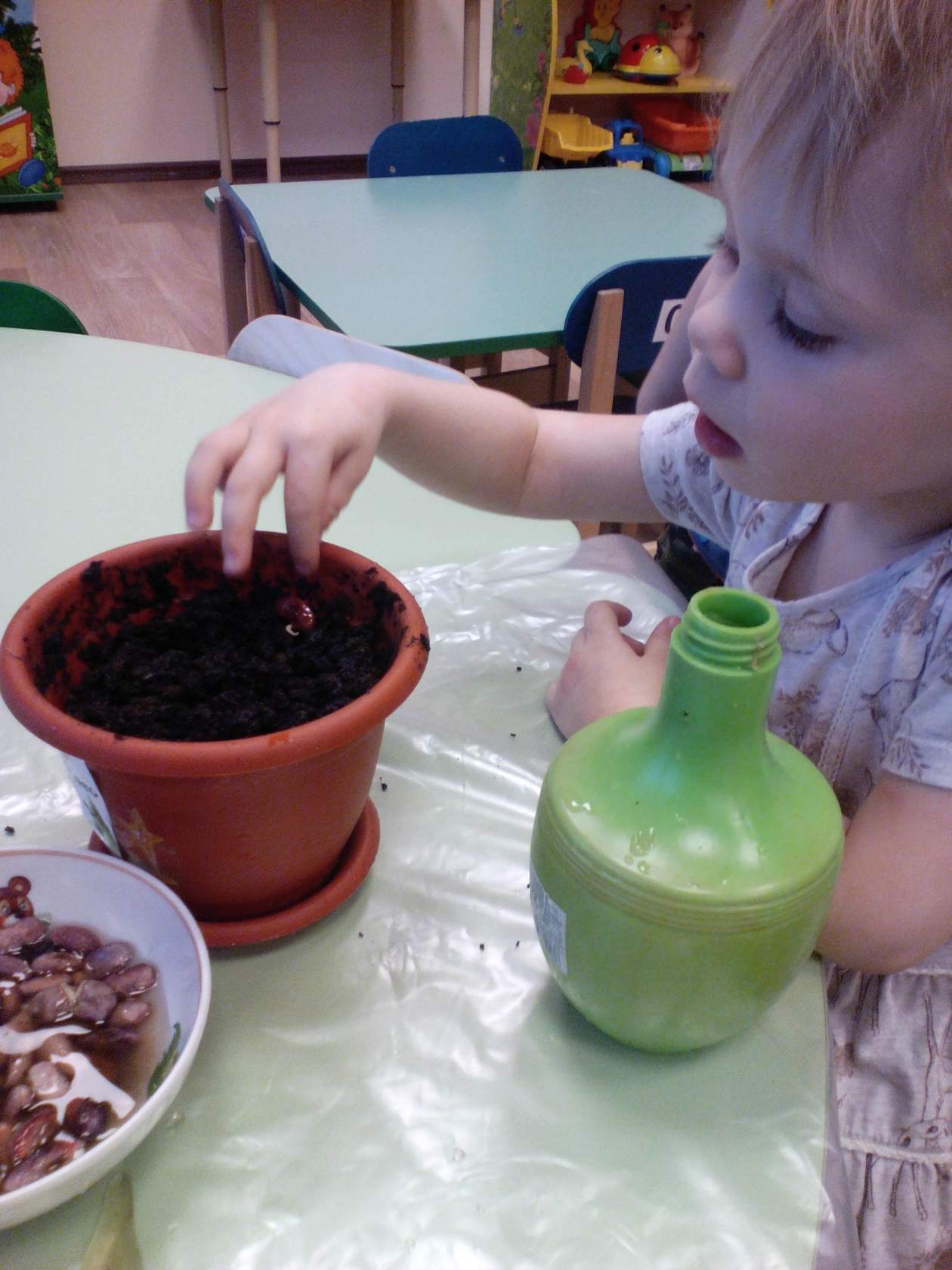 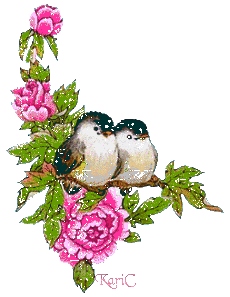 [Speaker Notes: слайд10]
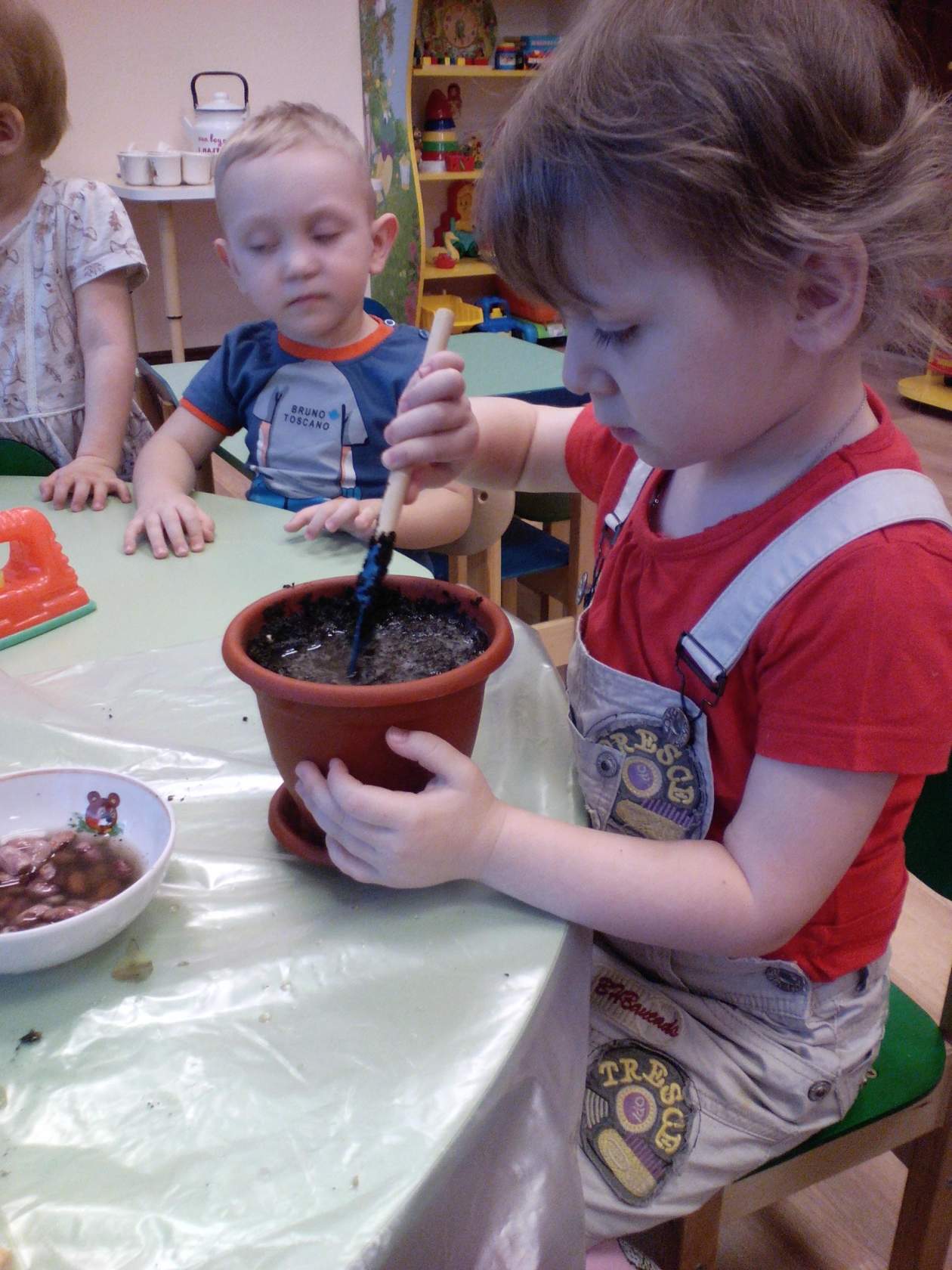 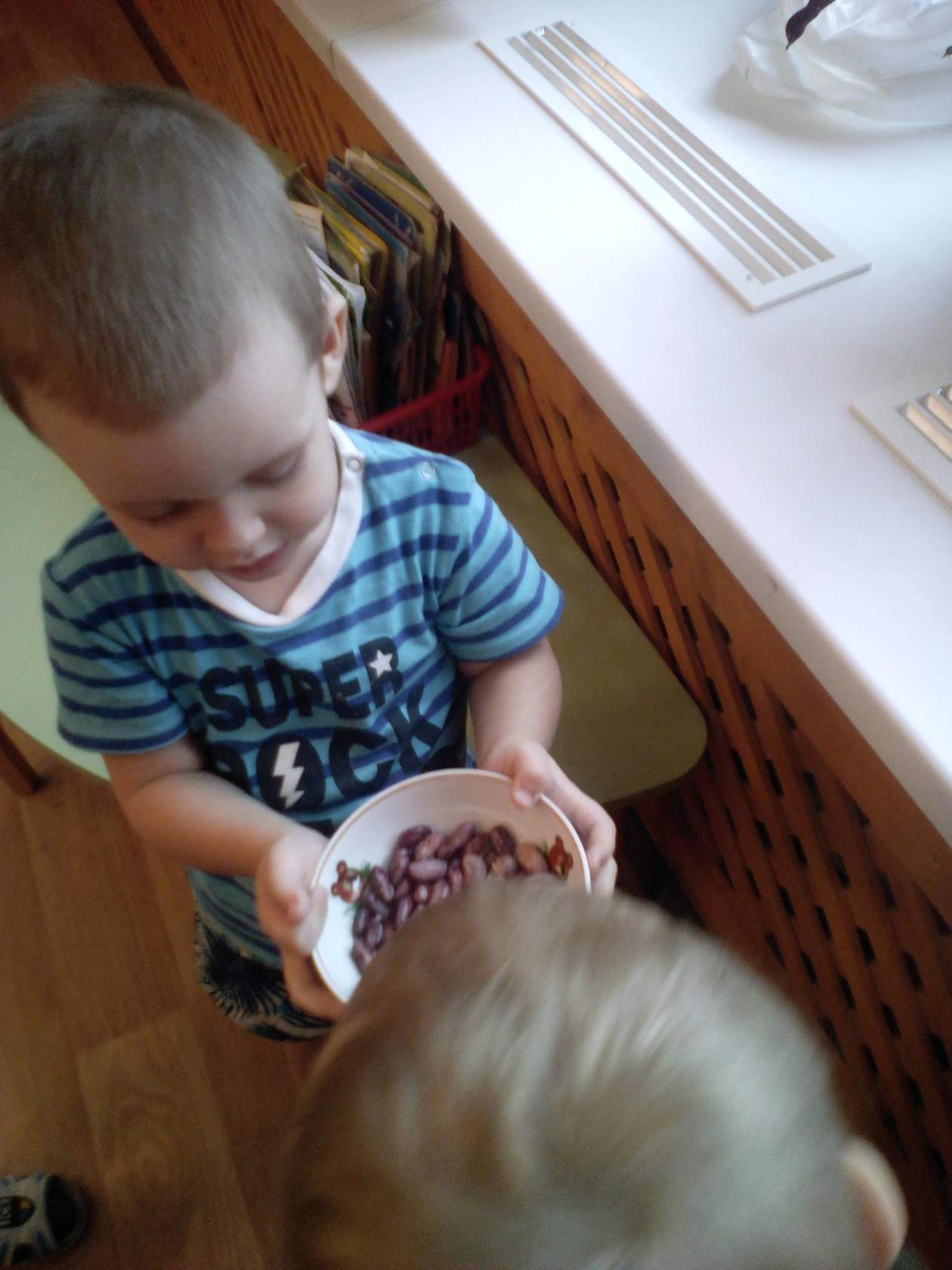 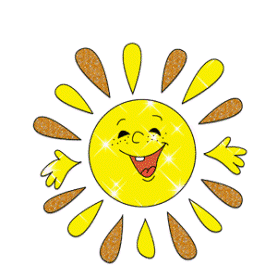 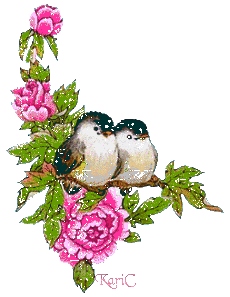 [Speaker Notes: слайд11]
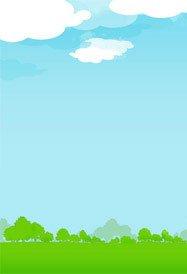 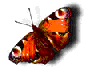 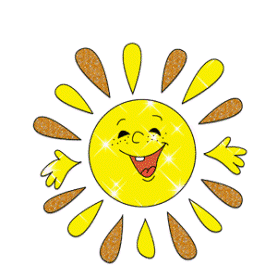 2 этап - исследовательский
Дети наблюдали за ростом растений, проводили опыты, эксперименты. 
Устанавливали связи: растения - земля, 
растения - вода,  растения - человек.      
В процессе исследований дети познакомились с художественной литературой об овощах: поговорки, стихи, сказки, загадки.
 Рассматривали иллюстрации, картины.  Проводились занятия, дидактические игры, беседы.
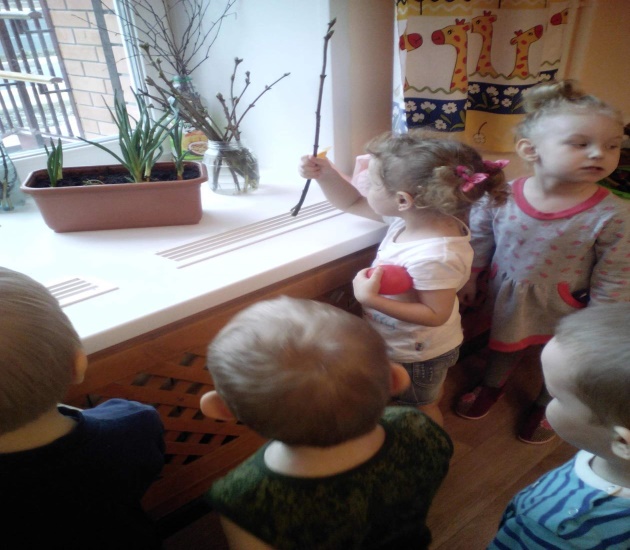 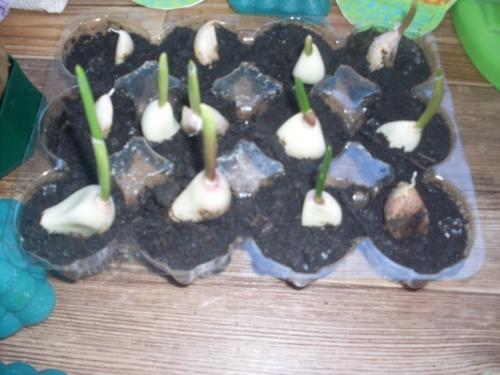 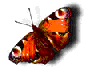 [Speaker Notes: Слайд 122 этап - исследовательский Дети наблюдали за ростом растений, проводили опыты, эксперименты. Устанавливали связи: растения - земля, растения - вода, растения - человек.       В процессе исследований дети познакомились с художественной литературой об овощах: поговорки, стихи, сказки, загадки. Рассматривали иллюстрации, картины. Проводились занятия, дидактические игры, беседы.]
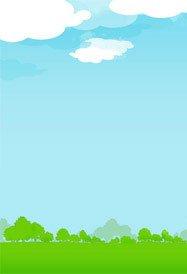 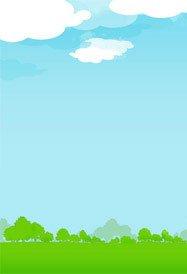 "У ворот шумит народ.
Где тут  наш огород?
Говорят, что там растет.
Огуречная рассада.
И укропчик и лучок.
Смотрят все на огород,
И уходят открыв рот"
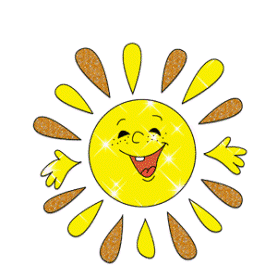 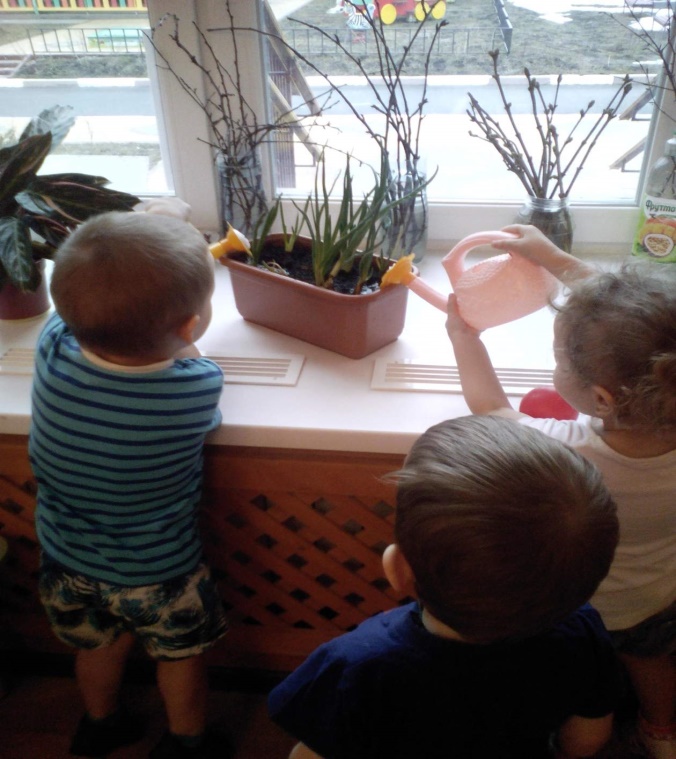 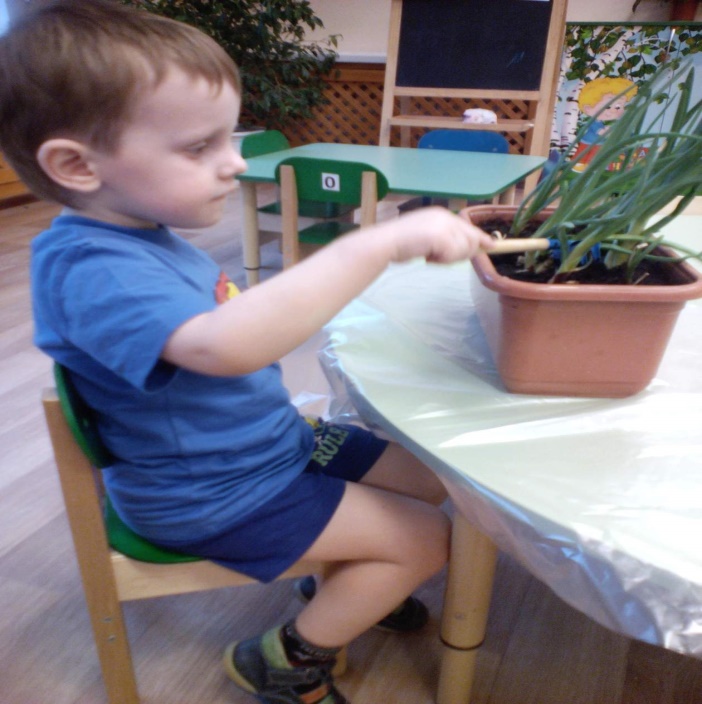 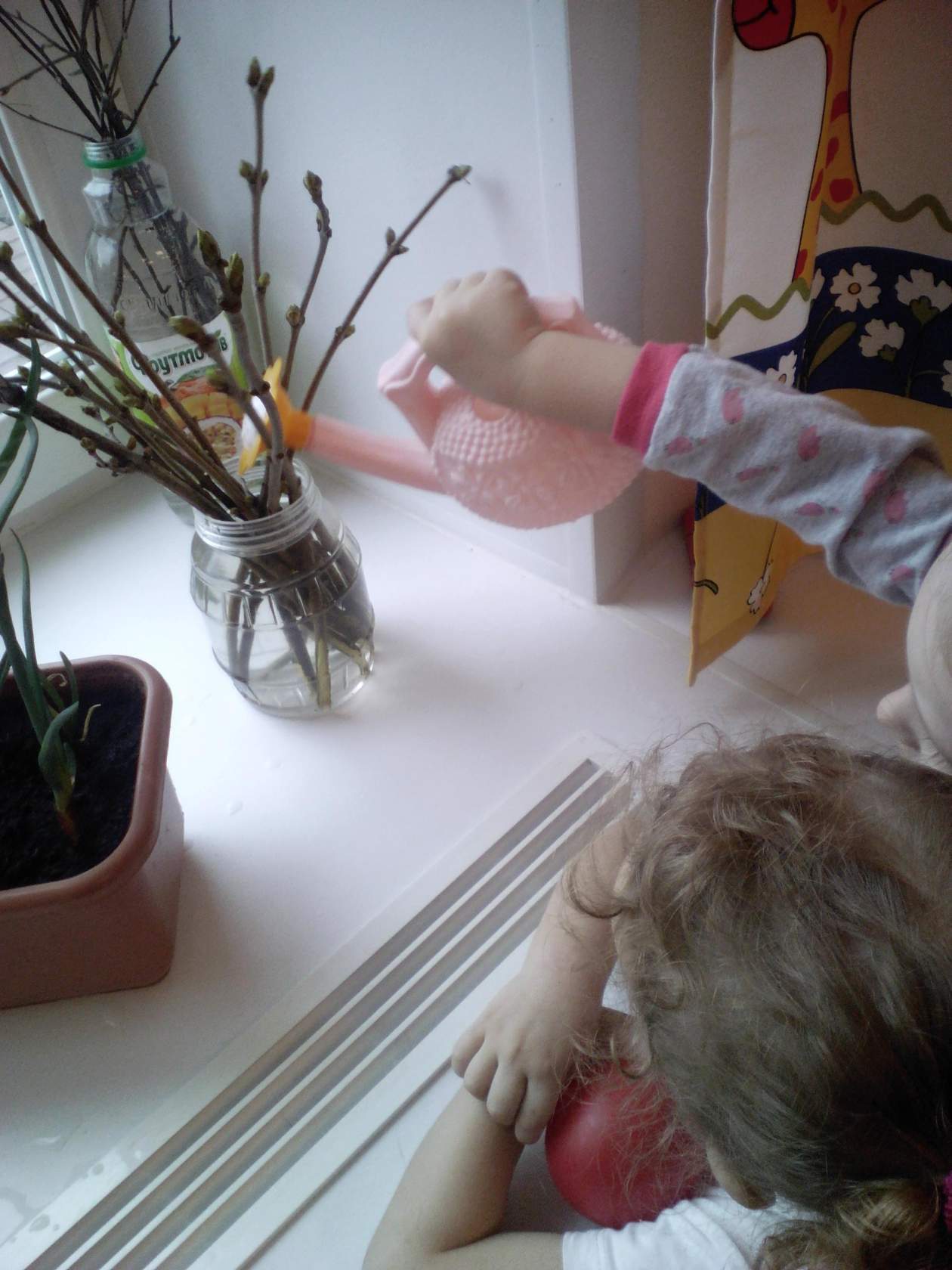 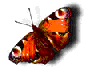 [Speaker Notes: Слайд 13" У ворот ш умит народ. Где тут зимний огород? Говорят, что там растет. Огуречная рассада. И укропчик и лучок. Смотрят все на огород, И уходят открыв рот"]
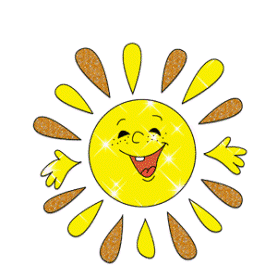 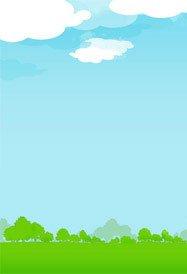 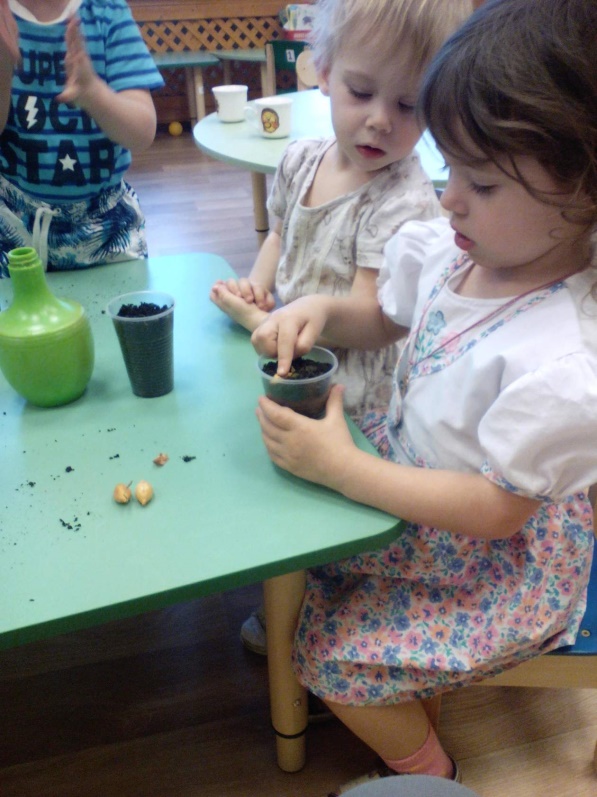 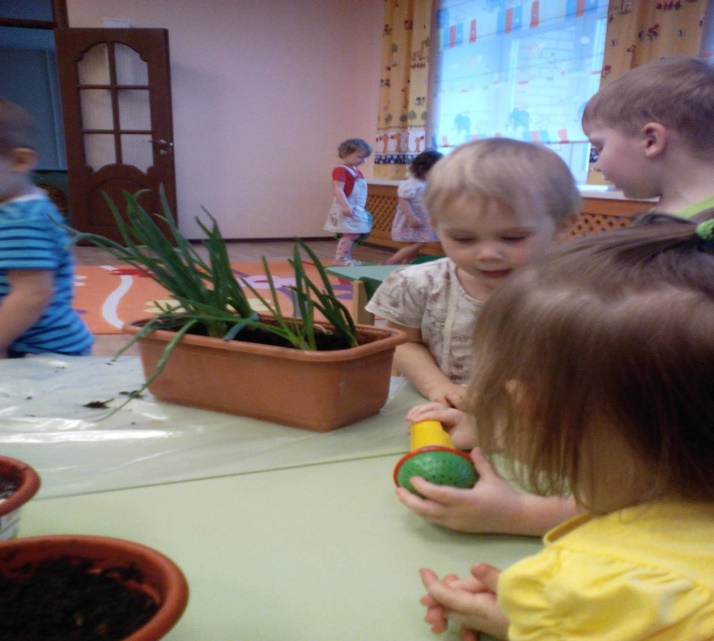 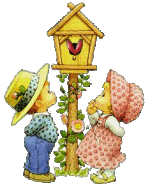 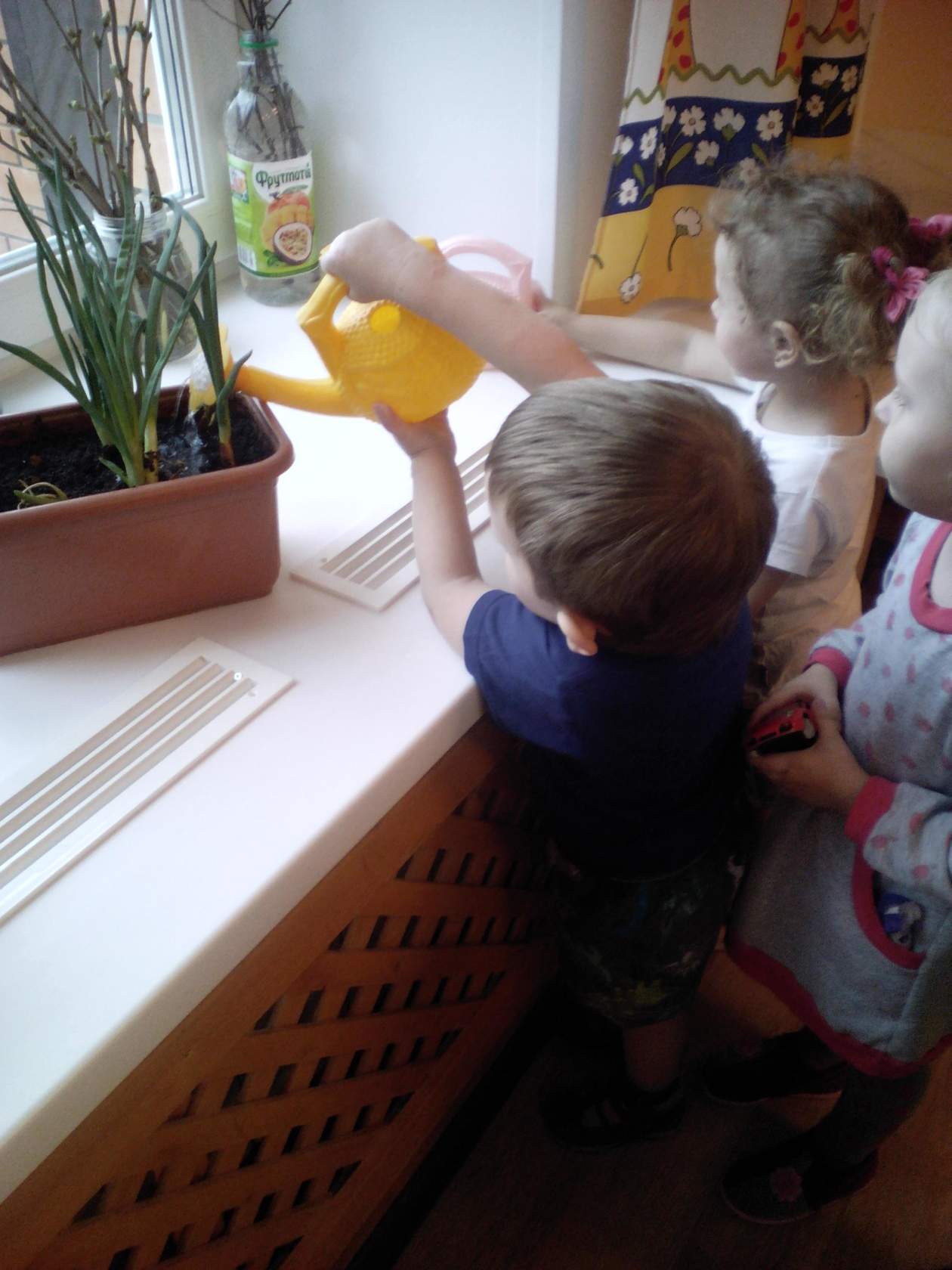 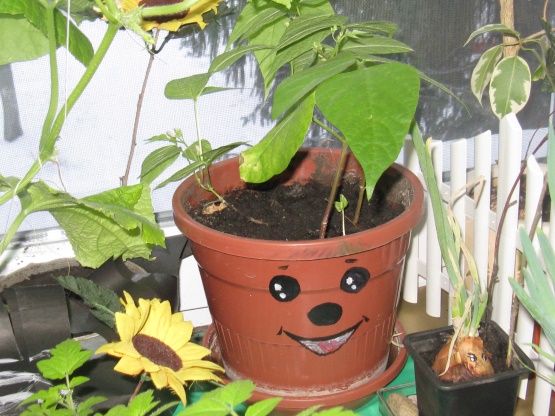 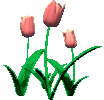 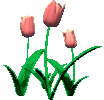 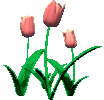 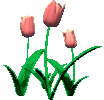 [Speaker Notes: Слайд 14]
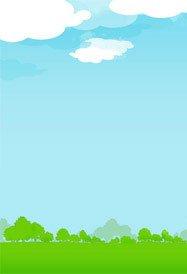 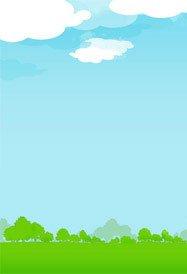 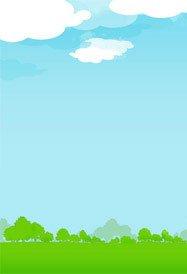 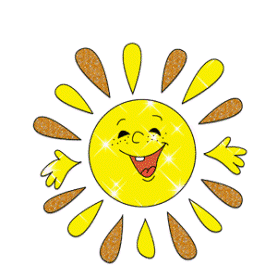 3 этап - заключительный
Подведение итогов реализации проекта.

В группе был создан огород на окне.
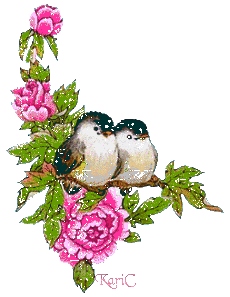 [Speaker Notes: Слайд 153 этап - заключительный Подведение итогов реализации проекта. В группе был создан огород на окне.]
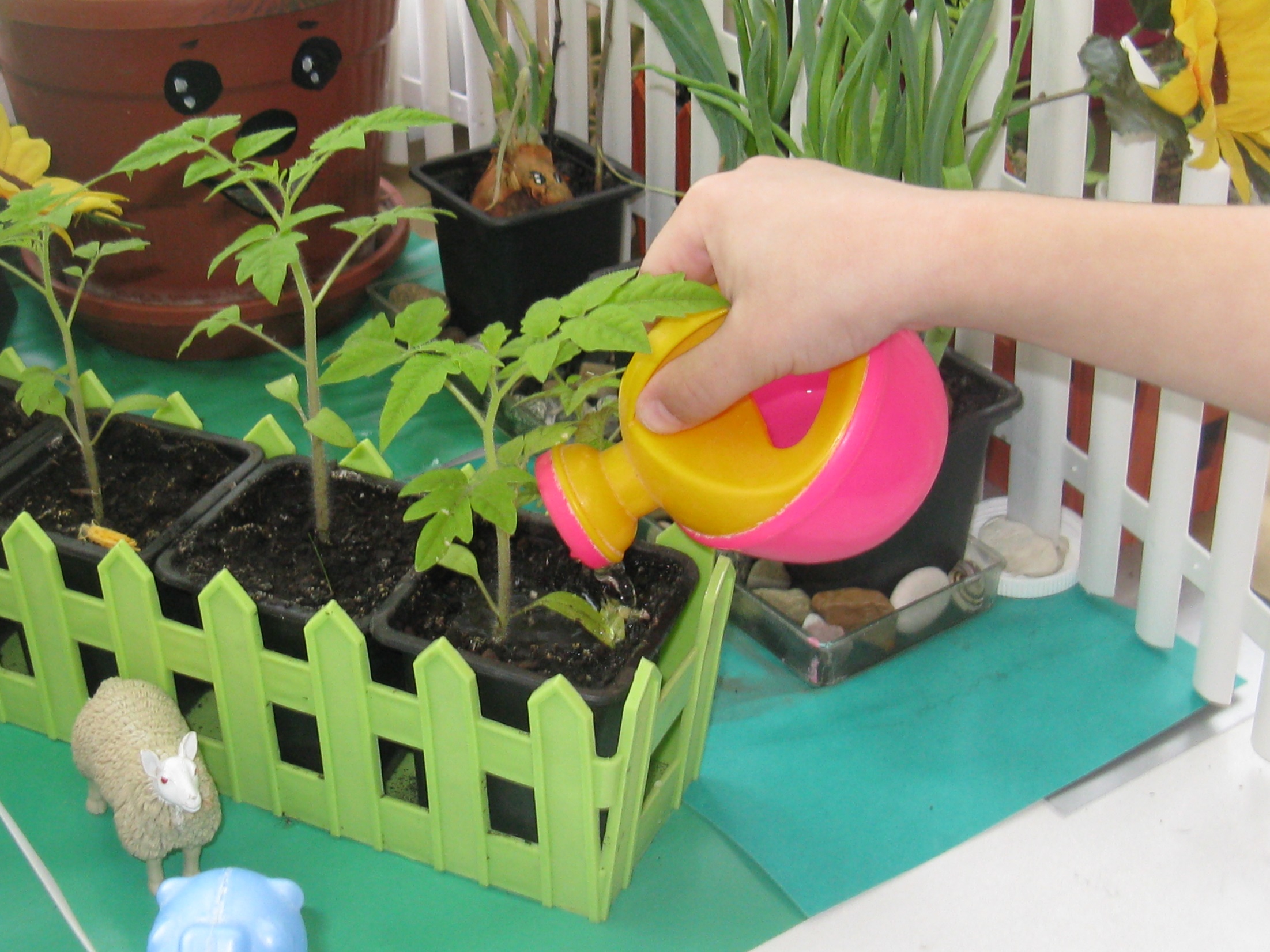 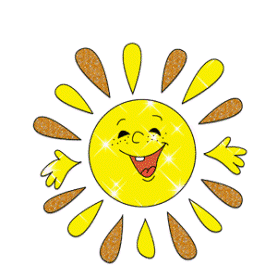 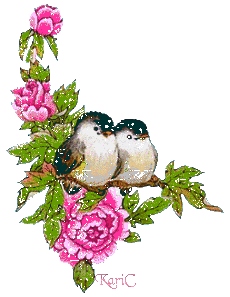 [Speaker Notes: Слайд 16]
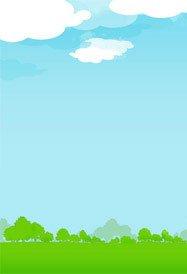 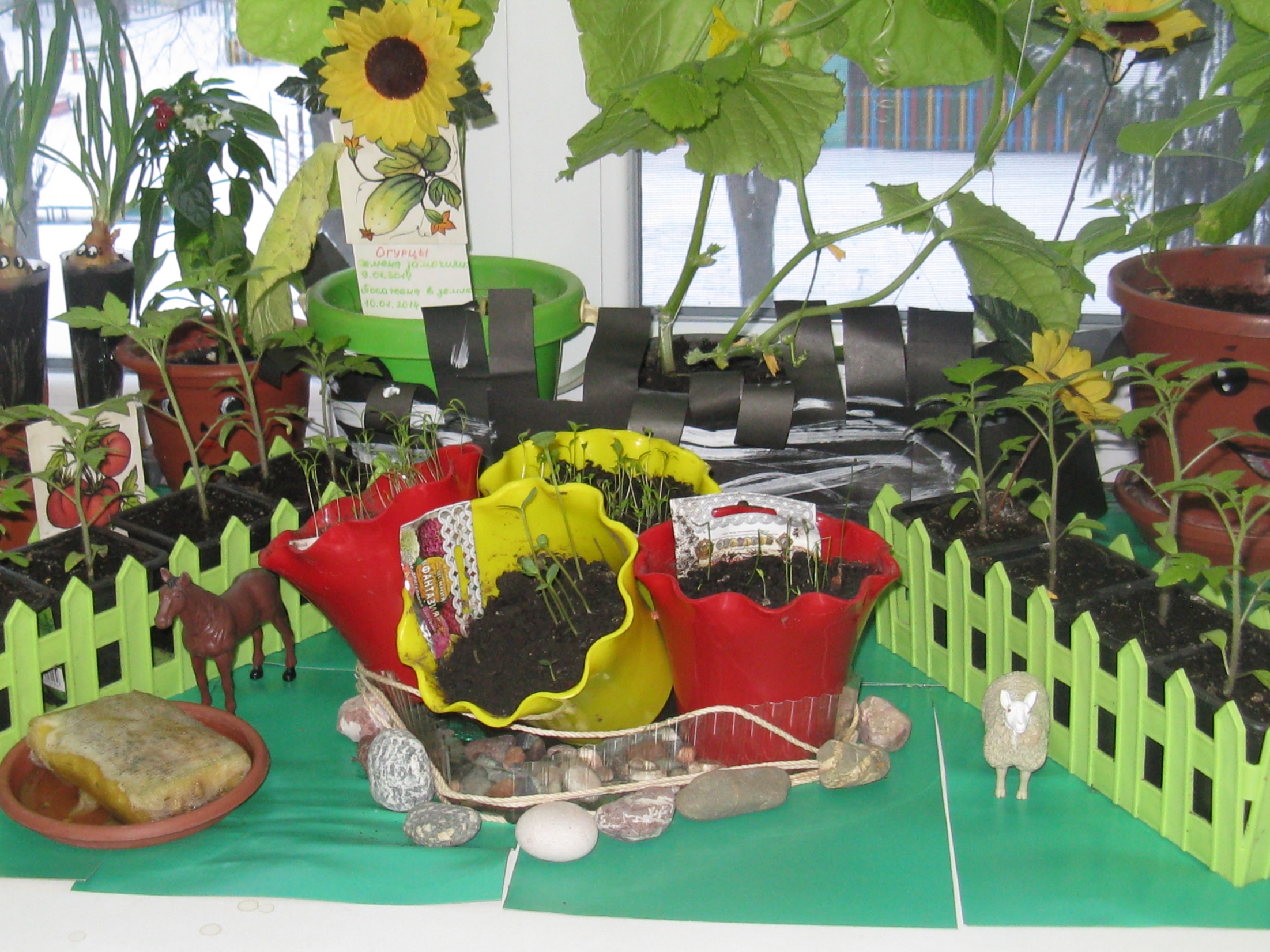 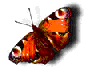 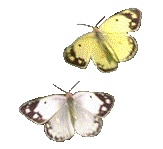 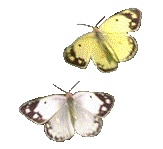 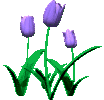 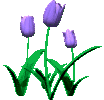 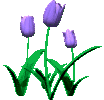 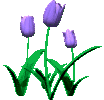 [Speaker Notes: Слайд 17]
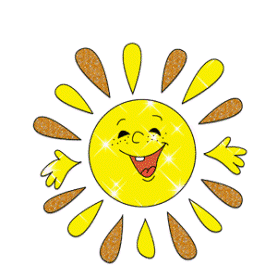 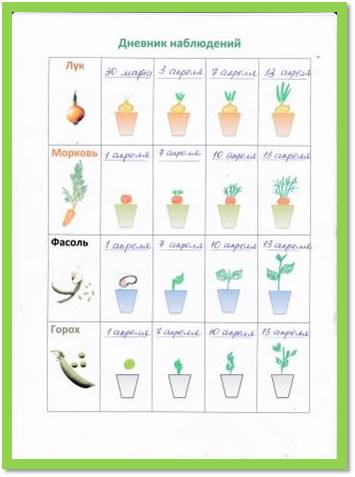 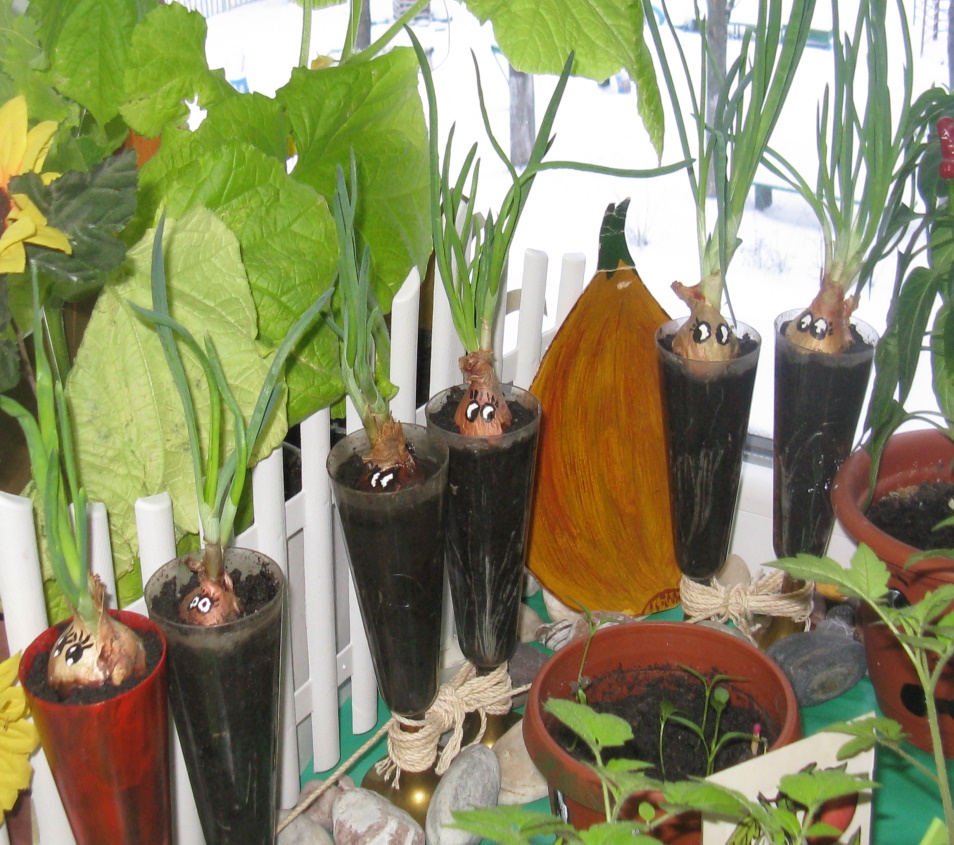 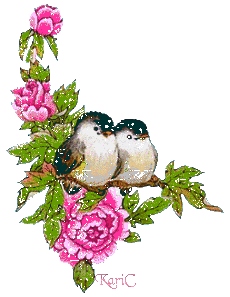 [Speaker Notes: Слайд 19]
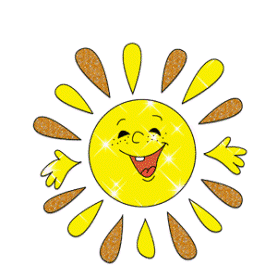 Вот на грядке лук зелёный,Ярким солнцем освещенный,Стрелы вытянулись в ряд,Как солдатиков отряд.Знают все, что лук полезен,Витаминами богат,Но немного горьковат.В этом лук не виноват.От природы он такой,Очень скромный и простой.Ешьте все зелёный лук,Он здоровью верный друг!(А. Тесленко)
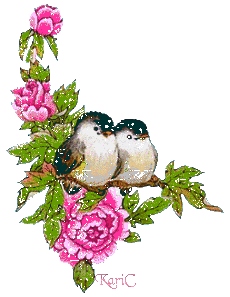 [Speaker Notes: Слайд 20
Каждый человек хочет быть здоровым. Здоровье -  это богатство, которое нельзя купить за деньги или получить в подарок. Люди сами укрепляют или разрушают то, что им дано природой. Один из важнейших элементов этой созидательной или разрушительной работы – это питание. Всем хорошо известно мудрое изречение: «Человек есть то, что он ест».
В составе пищи, которую мы едим, содержатся различные вещества, необходимые для нормальной работы всех органов, способствующие укреплению организма, его исцелению, а так же наносящие вред здоровью.  К незаменимым, жизненно важным компонентам относятся витамины.
Все жизненные процессы протекают в организме при непосредственном участии витаминов. Они играют важнейшую роль в поддержании иммунитета, то есть делают наш организм более устойчивым  к болезням.
  С приходом весны у людей ослабевает иммунитет, наступает авитаминоз. Повысить жизненный тонус поможет свежая зелень cо своего подоконника, богатая витаминами и не содержащая вредных химикатов. Как же можно вырастить витаминный огород на подоконнике?]
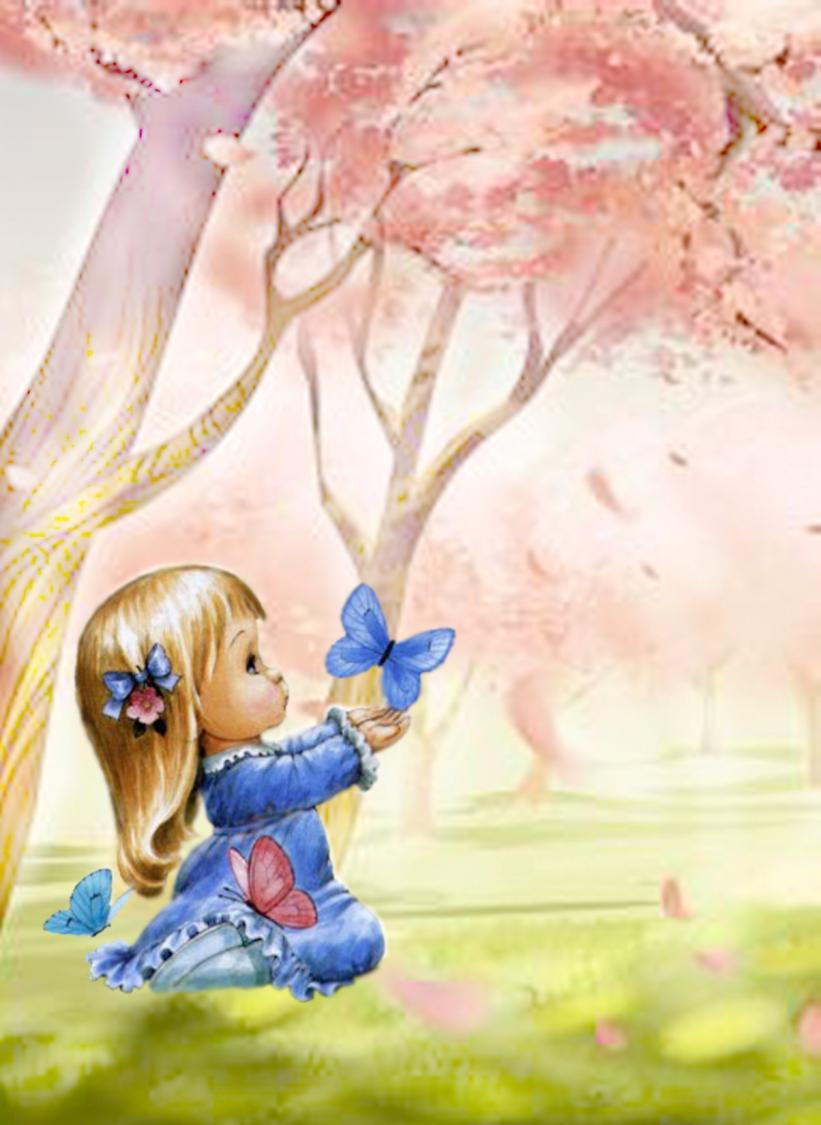 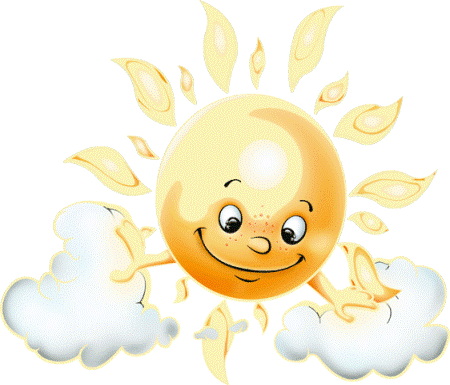 СПАСИБО
ЗА
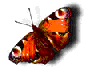 ВНИМАНИЕ!
[Speaker Notes: Слайд 21]